Half term Curriculum Overview
Science

Properties of Materials
compare and group together everyday materials on the basis of their properties
give reasons, based on evidence from comparative and fair tests, for the particular uses of everyday materials
Working scientifically
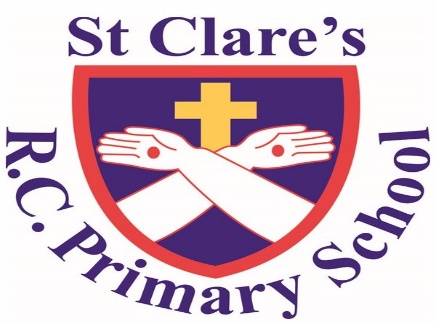 P. E.
Dance
Netball
Year 5 Autumn 1
Literacy

The class text will be   ‘Who Let The Gods Out?’  by Maz Evans

Genres to be covered:  
Newspaper Report
Narrative
Art and Design

Greek Vases 
To become proficient in sculpting techniques
Sculpting with a range of materials
Maths
Number and place value
Read, write, order and compare numbers to at least 1,000,000
Count forwards and backwards in steps of powers of 10
Rounding numbers to the nearest 10,100,1000 and 10,000
Roman Numerals
Addition and Subtraction
Use mental strategies to add/subtract
Add and subtract numbers with more than 4 digits 
Round to estimate and approximate
Using inverse 
Multi-step problems
Multiplication
Factors and multiples
Prime, squared and cubed numbers
History
Ancient Greece:
- Who were the Ancient Greeks?
- Why were Athens and Sparta so different?
- What was Alexander the Great’s impact?
- What were the Ancient Greek gods known for?
- What happened at the Ancient Greek Olympic games?
What were the Ancient Greek philosophers famous for?
- Did the events of the Trojan Horse story really happen?
- How significant is the legacy of Ancient Greece for life today?
R.E.

Ourselves. 
A deepening awareness of ‘Who I am.’
Ourselves as made in the image and likeness of God.
Acquire the skills of assimilation, celebration and application of the above. 
Judaism. 
Passover and The Seder Plate
Freedom and Responsibility:
Recognise how and why freedom involves responsibility .
•  God’s rules for living freely and responsibly – the Commandments.
Acquire the skills of assimilation, celebration and application of the above.
Computing

Coding
v
PSHE/RSE

Keeping and Staying
Safe
Keeping and Staying
Healthy
Spanish
 What is the date?
Music
Violins